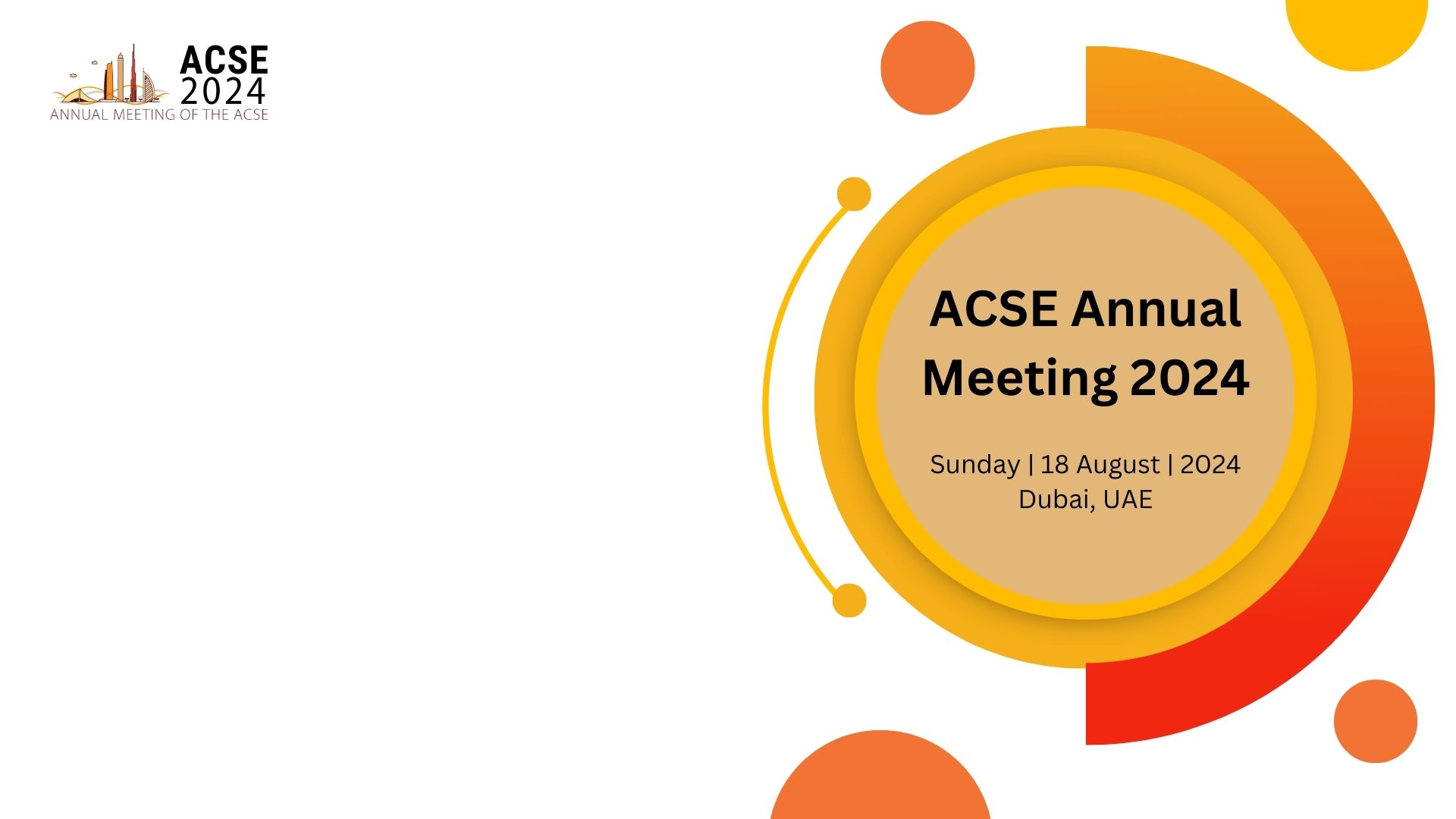 Scholarly Impact Metrics: 
Beyond Citations to Measure True Influence
Laura Dormer
Co-Founder & Editorial Director
Becaris Publishing Ltd, UK
laura@becaris.com
What is scholarly impact?
“…the demonstrable contribution that excellent research makes to society and the economy.”
Economic and Social Research Council
“…a change or a benefit to the economy, society, culture, public policy or services, health, the environment or quality of life.”
European Commission
Traditional metrics in publishing
Traditional metrics in publishing
Journal Impact Factor
H-Index
Expanding beyond citations
Recent developments in scholarly impact metrics
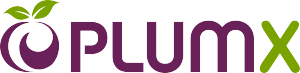 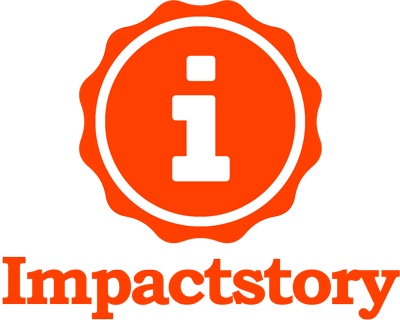 Dimensions & Altmetric
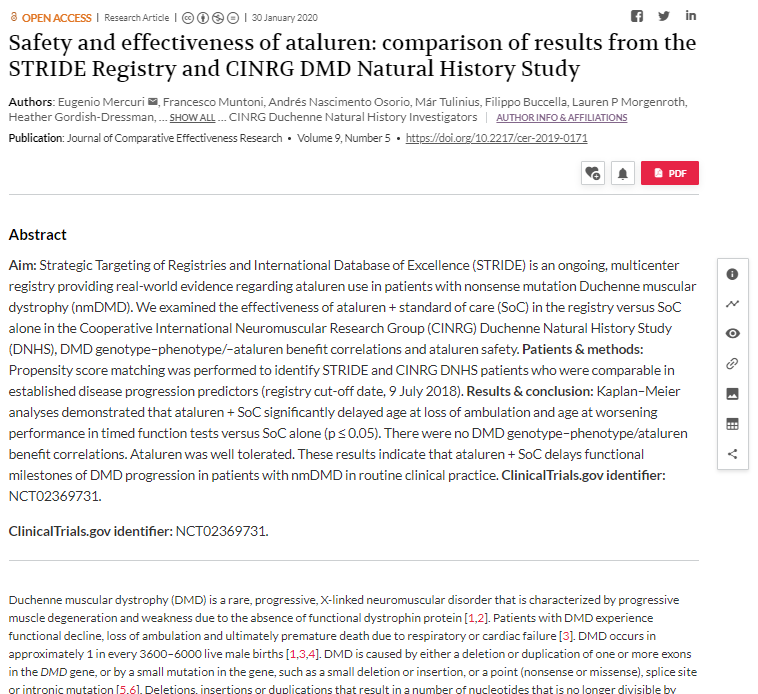 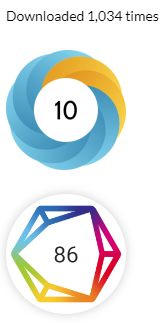 Dimensions & Altmetric
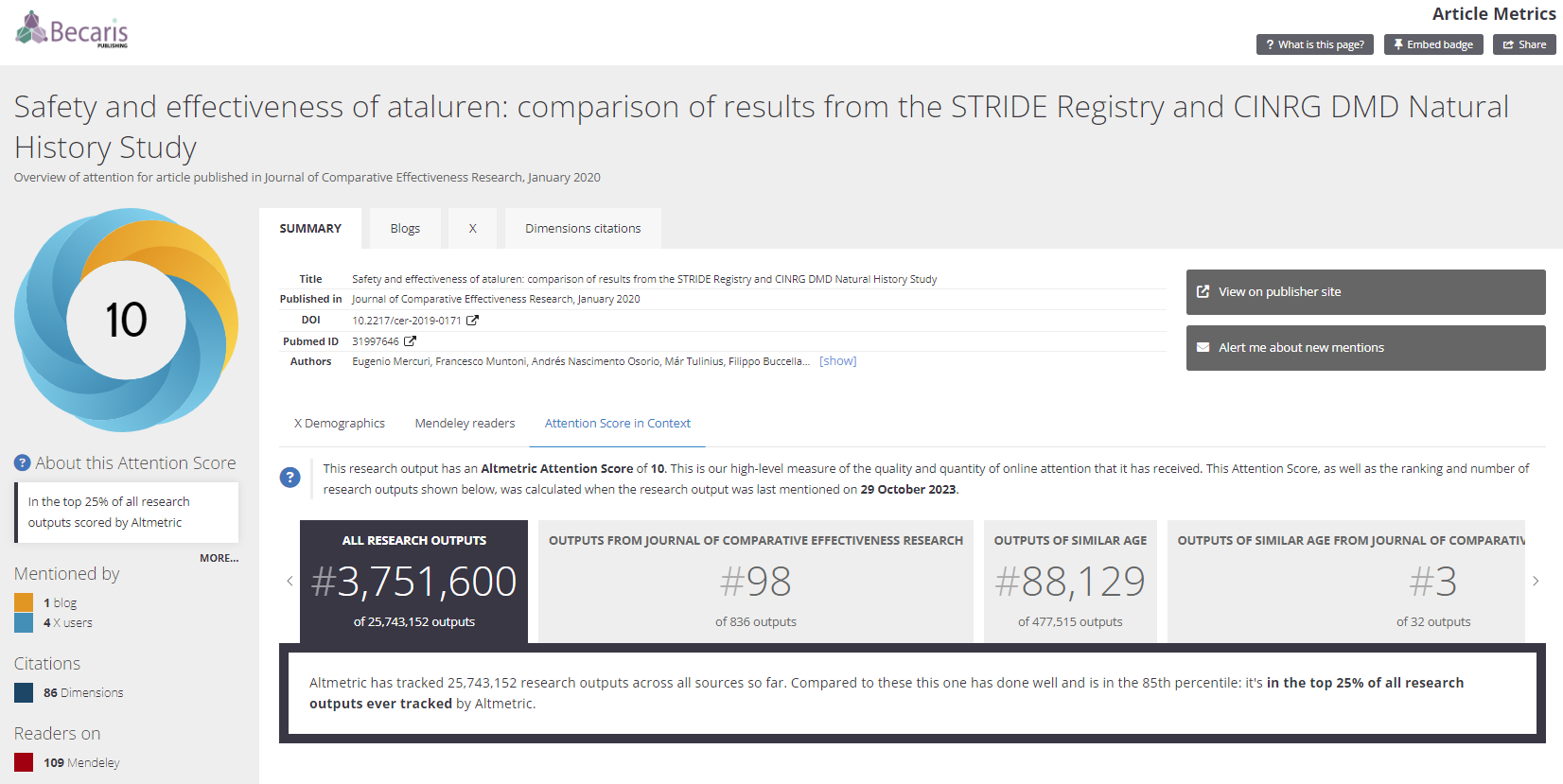 Recent developments in scholarly impact metrics
Open data re-use and impact
Mention of outputs on course syllabi
Mention in policy documents
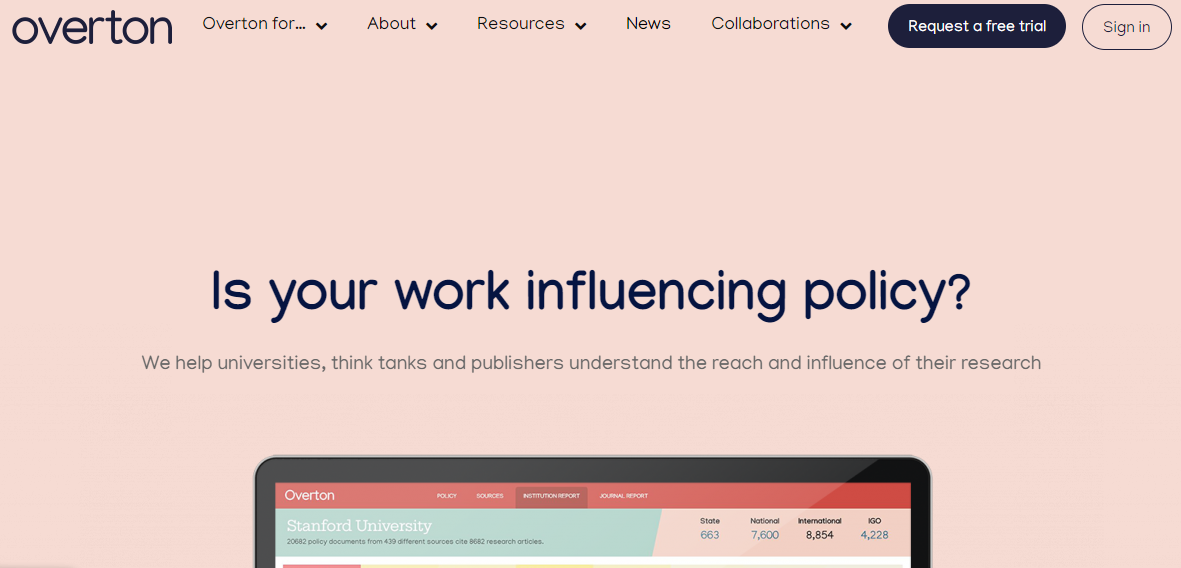 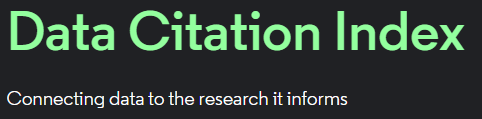 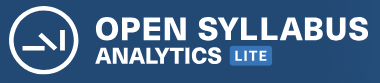 Qualitative impact
Responsible use of metrics for publishers
Declaration on Research Assessment (DORA)
A world-wide initiative designed to improve the ways in which the outputs of scholarly research are evaluated
Individuals and organisations can sign up to support the DORA declaration, including publishers
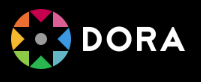 https://sfdora.org/
Leiden Manifesto for research metrics
A set of ten principles published in 2015
Aimed at guiding the use of research metrics in the evaluation of scientific research
Responding to concerns about the misuse of metrics
Encourages fair and transparent assessment practices
Widely endorsed by institutions, funders, and publishers worldwide
https://www.nature.com/articles/520429a
Contributor Role Taxonomy (CRediT)
Detailed author contributions: specifies 14 distinct roles to accurately reflect each author's specific contributions to a research project
Enhanced transparency and accountability: promotes transparency and proper attribution, ensuring that all contributors receive appropriate recognition for their work
https://credit.niso.org/
Open Researcher and Contributor ID (ORCiD)
Unique researcher identifier: a persistent identifier (PID) that distinguishes researchers and connects them with their work, affiliations, and contributions.
Integration and interoperability: integrates with various research workflows and systems, ensuring accurate attribution and enhancing the visibility of researchers' outputs and achievements
https://orcid.org/
Best practice for the use of scholarly impact metrics
What role might AI play?
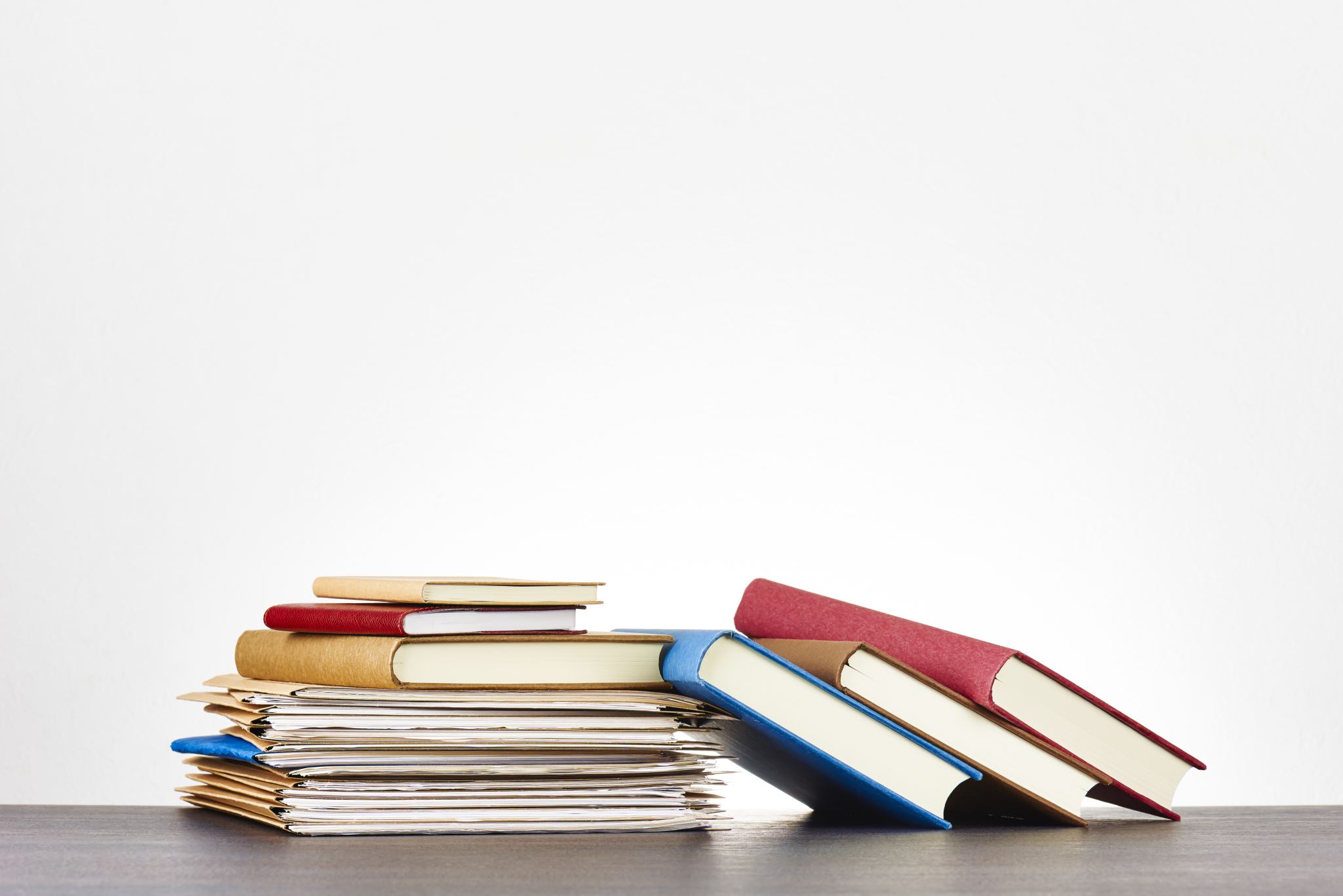 Conclusions
Scholarly impact metrics can give an indication of an article/journal/researcher’s impact
However, traditional, citation-based metrics have limitations:
Can be skewed by a few highly cited papers
Can disadvantage smaller, niche journals
Less emphasis on research quality or societal impact
Potential for manipulation
Altmetrics have attempted to address some of these issues
Best practice:
Use a mix of metrics
Contextualize citations
Encourage transparency in metric reporting
Evaluate broader impacts on society/policy/practice
Support responsible use and interpretation of metrics
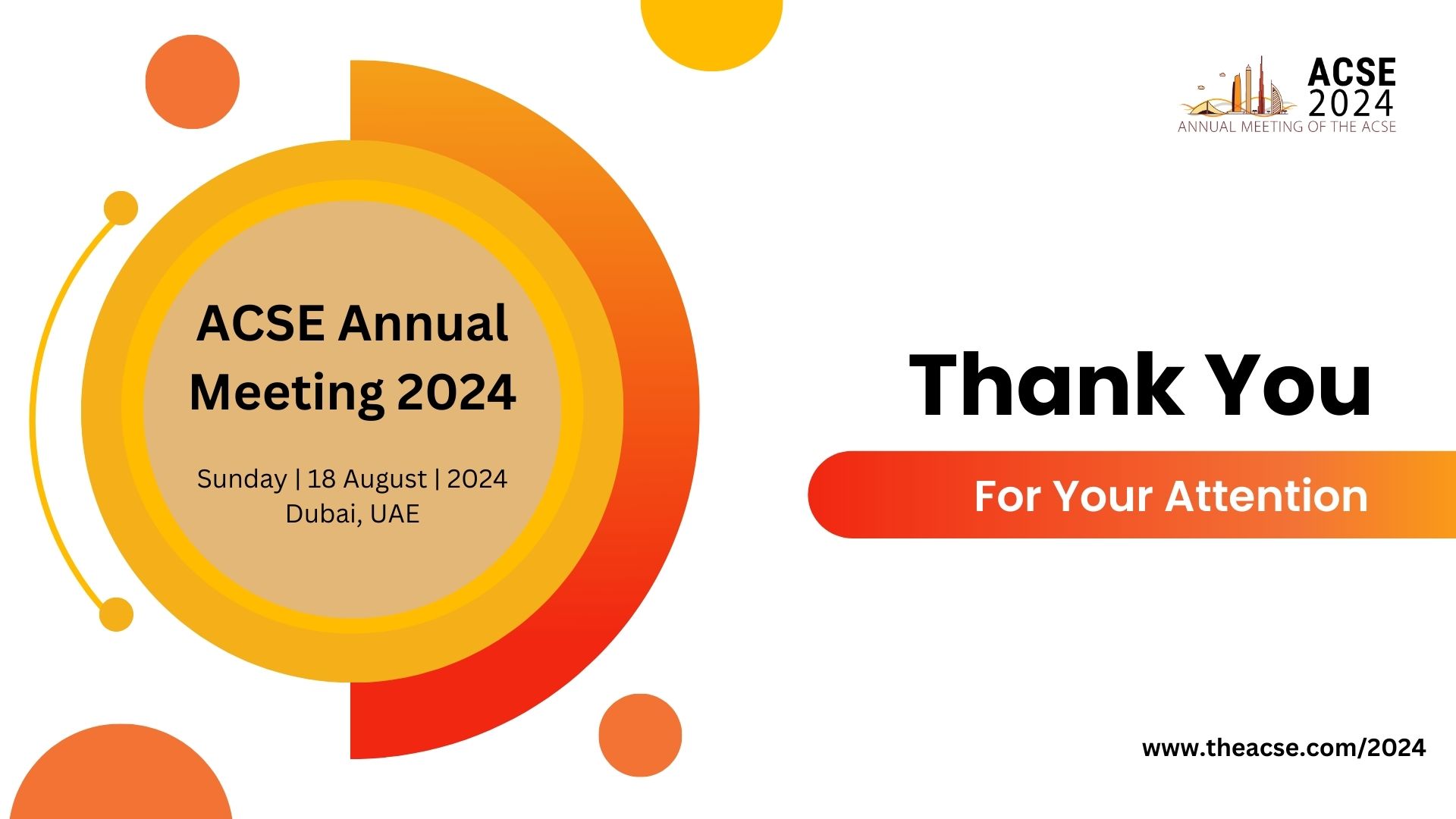